Introduktion til
Personlige værnemidler (PPE) og medicinsk udstyr
Lovgivning, krav og sammenhænge
Baggrund
Flere og flere virksomheder har i forbindelse med Coronakrisen omstillet deres produktion til at producere ansigtsmasker, handsker og andet medicinsk udstyr samt personlige værnemidler pga. akut mangel på beskyttelsesudstyr.
For at virksomhederne kan forhandle sikre produkter, skal de leve op til en række regler og lovgivning på området. Hvis de ønsker at markedsføre og/eller sælge personlige værnemidler og medicinsk udstyr indenfor EU, spiller standarder en væsentlig rolle.
I den forbindelse skal personlige værnemidler og medicinsk udstyr CE-mærkes for at vise at de lever op til kravene i de europæiske forordninger. 
Første skridt er at vurdere, om produktet skal opfylde kravene for personlige værnemidler eller om produktet klassificeres som medicinsk udstyr.
Lorem ipsum
Lorem ipsum
Regulering af PPE og medicinsk udstyr
Personlige værnemidler og medicinsk udstyr er reguleret via EU-forordninger, som også gælder i dansk lovgivning. Disse er:
Europa-Parlamentets og Rådets forordning (EU) 2016/425 af 9. marts 2016 om personlige værnemidler.
Europa-Parlamentets og Rådets forordning (EU) 2017/745 (MDR) af 9. marts 2016 om medicinsk udstyr.
EU-lovgivningen sætter de overordnede rammer, mens en række harmoniserede europæiske standarder beskriver de specifikke sundheds-og sikkerhedskrav, som produkterne skal opfylde. 
De harmoniserede standarder er således en slags ’opskrift’ for, hvordan man som producent overholder de tekniske krav til produktet.
Personlige værnemidler (PPE)
Hvad er PPE?
Et personligt værnemiddel er defineret som udstyr, der er konstrueret og fremstillet til at bæres eller holdes af en person til beskyttelse mod en eller flere risici for denne persons sundhed eller sikkerhed, samt udskiftelige dele af udstyr og forbindelsessystemer til udstyr.
Følgende er eksempler på personlige værnemidler, der anvendes i den nuværende COVID-19-pandemi:
•	Visirer og åndedrætsværn
•	Beskyttelsesbriller
•	Beskyttelsesdragter
Hvad er medicinsk udstyr?
Eksempler på medicinsk udstyr, der anvendes i den nuværende COVID-19-pandemi:
Mundbind
Medicinske engangshandsker 
Andre eksempler på medicinsk udstyr er fx laserudstyr til operationer, proteser, pacemakere, plaster, injektionssprøjter, kørestole og briller. 
I modsætning til lægemidler fremkaldes hovedvirkningen ved medicinsk udstyr ikke ad farmakologisk, metabolisk eller immunologisk vej.
Ved medicinsk udstyr forstås: Ethvert instrument, apparat, udstyr, anordning, materiale eller anden genstand anvendt alene eller i kombination, herunder software, der hører til korrekt brug heraf, som af producenten er beregnet til anvendelse på mennesker med henblik på:
diagnosticering, forebyggelse, overvågning, behandling eller lindring af sygdomme
diagnosticering, overvågning, behandling, lindring af eller kompensation for skader eller handicap
undersøgelse, udskiftning eller ændring af anatomien eller en fysiologisk proces
svangerskabsforebyggelse.
CE-mærkning
Hvad er CE-mærket?
CE-mærkning angiver, at produktet anses for at være i overensstemmelse med EU’s forordninger/direktiver og dermed også dansk lovgivning.
Afhængigt af produktet, skal den relevante harmoniserede standard tjekkes for at afgøre, hvilke krav der er til ydeevne, prøvning osv. 
En harmoniseret standard er bestilt af Europa Kommissionen. De relaterer sig direkte til EU-direktiver/forordninger og er med til at sikre produkternes frie bevægelighed. 
En europæisk harmoniseret standard beskriver detaljeret, hvordan det relevante EU-direktiv/forordnings overordnede krav kan opfyldes.
Risikovurdering
Klassificering
For produkter i klasse 1, som er forbundet med den laveste risiko, kan producenten som hovedregel selv – på baggrund af risikovurdering og teknisk dokumentation – udfærdige og underskrive en overensstemmelseserklæring, hvorefter producenten kan CE-mærke udstyret.
For højere klassers vedkommende stilles der krav om et bemyndiget organs medvirken, så det bevises at produktet er i overensstemmelse med lovgivningen. 
Et bemyndiget organ er en privat virksomhed, der har tilladelse fra de nationale myndigheder til at gennemgå og vurdere, om dokumentationen hos fabrikanter, som de er bemyndiget organ for, lever op til kravene i lovgivningen.
Medicinsk udstyr er inddelt i fire risikoklasser, som går under betegnelserne klasse I, Is, Im, IIa, IIb og III. 
Klasserne er lavet så man kan se hvor risikabelt produktet er for kunder og patienter.
Disse risici afhænger fx af, om der er tale om aktivt eller ikke-aktivt udstyr, invasivt eller ikke-invasivt udstyr, midlertidig, kortvarig eller langvarig anvendelse, anvendelse til diagnosticering eller terapeutiske formål, anvendelse i forbindelse med produkter, der kan betragtes som lægemidler, osv.
Bemyndiget organ
Risikovurdering og certificering
I førstnævnte tilfælde vil det bemyndigede organ vurdere udstyret for at sikre, at det opfylder kravene i den relevante forordning/direktiv.
Et 3. partscertificeringsorgan kaldes også et overensstemmelsesvurderingsorgan. 
Bemyndigede organer er en væsentlig del af overensstemmelsesvurderingsprocessen, der fører til CE-mærkning.
Visse produkter skal godkendes af et bemyndiget organ (tredjepart). 
Omfanget af en 3. parts certificering afhænger af hvilke klasse produktet hører til. 
En tommelfingerregel er, at produkter med en yderst kritisk funktion og lille tolerance for fejl skal godkendes af et 3. partscertificeringsorgan fx skal en pacemaker godkendes af en tredjepart for at blive CE-mærket, hvorimod en manuel-drevet kørestol kan godkendes af producenten selv.
Krav til PPE
Overensstemmelse med krav
Harmoniserede standarder
Ved at anvende harmoniserede standarder til produktion af de personlige værnemidler opnår man som producent det, der kaldes ’formodning om overensstemmelse’ med forordningens krav. 
Personlige værnemidler, som er i overensstemmelse med de harmoniserede standarder eller dele deraf, formodes dermed at være i overensstemmelse med de væsentlige sundheds- og sikkerhedskrav i forordningens bilag II. 
Derfor er de harmoniserede standarder en slags ’opskrift’ for, hvordan man som producent overholder de tekniske krav til produktet.
For at kunne CE-mærke personlige værnemidler skal producenten eller dennes repræsentant i EU, fx et salgskontor, sikre sig, at produkterne er i overensstemmelse med de væsentlige sundheds- og sikkerhedskrav, der fremgår af forordningen for personlige værnemidler. 
Hvis man er producent, skal man foretage en risikovurdering for at identificere de risici, der findes for det personlige værnemiddel, man ønsker at producere. 
Derefter konstruerer og fremstiller producenten det under hensyntagen til denne vurdering.
Teknisk dokumentation
Overensstemmelse med krav
Krav til medicinsk udstyr
Hvordan CE-mærker man sit produkt?
Anbringelse af CE-mærket
Godkendelse ved bemyndiget organ
CE-mærkningen anbringes synligt, letlæseligt og således, at den ikke kan slettes, på det pågældende produkt.
Hvis det pågældende produkt er af en sådan art, at dette ikke er muligt eller er uhensigtsmæssigt, anbringes CE-mærkningen på emballagen og i følgedokumenter.
Det fremgår af direktiverne/forordninger-ne, hvor og hvordan CE-mærket skal påsættes.
Dette afhænger som nævnt tidligere af risikovurderingen af produktet, og hvilken overensstemmelsesproce-dure, der er krav om.
Der er frit valg, om det er et bemyndiget organ i Danmark eller i et andet land. 
Ikke alle fagområder er repræsenteret ved bemyndigede organer i Danmark. Gælder det for dit produkt, skal du søge i andre lande.
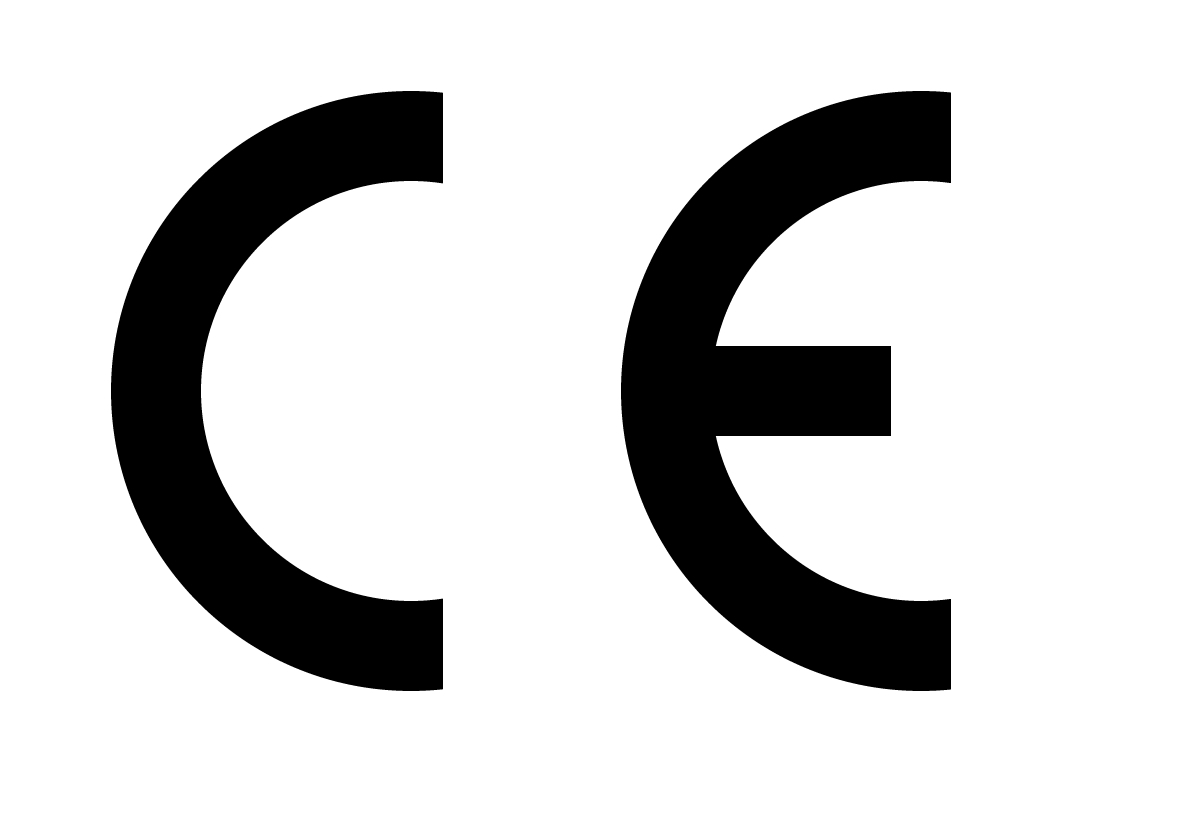